Project Title
Investigators
To see TIPS and FAQS for each slide, please look at this template in Notes view.
1
[Speaker Notes: The goal of this PowerPoint is to demonstrate that your assay or chemistry approach, depending on entry point, is doable and that there is strong commercial potential to develop a start-up company based on  new scientific evidence which  demonstrates the link between your target and disease.

TIPS

Provide a descriptive name for your project
List Principal Investigator(s) for the project.]
Two Year Goal Statement
Your two year goal will frame the following assessment.
2
[Speaker Notes: FAQS

What is an example two year goal?
The two year goal of this project is to identify <selective> small molecule inhibitors of  phosphodiesterase X,  involved in solid tumors, demonstrating activity in cell-based assays These initial  inhibitors will serve as a Proof-of-Concept that follow on VC funding to develop novel compounds with a favorable therapeutic profile.
How much data will be needed to be competitive for early-stage funding?
The requirements for funding will depend on your target type, therapeutic area and competitors. Input from the External Advisory Board will be helpful and practical. The goal is to provide a lean dataset for early-stage funding and not a more comprehensive dataset for larger amounts of funding.]
Project Team
Brief background for team members and their roles on this project. 
Include relevant past experience, if any.
3
[Speaker Notes: FAQS

How much detail should be provided for each team member?
Give name, title, departmental affiliation, and role on the project. 

2. What are example backgrounds and roles?
Principal Investigator – Project champion
Clinical consultant – clinician with insight into patient population and current treatments
Investigator – point person for screening team with knowledge about reagents and resources
Technician – will conduct cell culture to support secondary cell-based assays

3. How much past experience should be included? 
Include only relevant experience, such as, “Jim has generated a novel immune therapy that was licensed to a large biotechnology company.” All team members may not have relevant experience yet still be valuable team members.

4. Will my proposal receive a lower score if there are unfilled roles?
No. We don’t anticipate that most applicants will have identified the strongest partners possible for their project. Partners with relevant and complementary skills can be identified later in the project.]
Scientific Background and Opportunity
Briefly, introduce background science.


What is the problem worth solving?


What is your solution? Why is it novel?
4
[Speaker Notes: FAQS

What if my approach isn’t novel?
Your approach may not be novel technologically, but may be novel for the problem presented. Novelty is an  opportunity, yet too much novelty will be viewed as high risk to even early-stage investors. The strongest candidates for follow-on funding have sufficient novelty to represent an opportunity, yet most other aspects of the program have solid precedents.

2. What if I’m not sure of the best problem to solve among several choices?
A Clinicians perspective may be helpful here if not already engaged. The External Advisory Board may have experience, or contacts with experience, to help identify the most fruitful problem to focus on.]
Research Plan
Describe additional research data needed but which is outside the scope and capability of the investigator’s laboratory.
5
[Speaker Notes: FAQS

How much information should I provide?
Keep the information at a high level. The additional research data required may be out of your area of expertise  and could be provided by YCMD, for example.

2. What are some example plans?
Example 1: Identification of a small molecule that inhibits  phosphodiesterase X in biochemical and cell-based assays which will require assay optimization for a biochemical and cell-based assay, small molecule screening to identify an inhibitor and medicinal chemistry to optimize small molecule screen hits to develop lead chemical series for validation of the role of target in disease.

 Example 2: Activity in an animal model of disease, requiring optimization of screen hits by medicinal chemistry for in vivo activity.]
Assay Feasibility Assessment
Describe your target and biological pathway

Does biochemical assay exist?

Does a cell-based readout exist?

What additional assays (screening cascade) will you use to hone in on the best molecules?

What is your level of experience with the assays?

Are all critical reagents for the assays currently available?
6
[Speaker Notes: FAQS

Please see http://ycmd.yale.edu/resources.  YCMD has instrumentation compatible with most plate reader and imaging readout types, but there are some system limitations. Consult with YCMD to determine assay compatibility with instrumentation prior to submission. The strongest applications have a suggestion for a high throughput assay. We encourage you to consult with YCMD on this slide.

Reviewers are looking for a strong connection between the target and disease, possibly based on novel research going on in your laboratory. If your target is a protein-protein interaction, any information to suggest a small molecule could modulate the interaction (point mutants, hotspots) would be valuable to include.

Biochemical assays are critical for medicinal chemistry efforts.

3) If the primary assay is phenotypic, is there a strategy to identify the target from candidates? Are there pharmacologic tools for the pathway that can be used to identify possible targets?
4) After the primary screen, what will you do next to identify the most promising molecules from a set of screen actives? This is sometimes referred to as a “screening cascade.”

5) Do applicants need to have experience performing biochemical or cell-based assays for their project?
No. Literature precedent is sufficient to claim feasibility. Discussion with YCMD will help you understand if the resources exist for the assay types presented.]
Med. Chem. Feasibility Assessment
Target location(s): extracellular, intracellular, CNS, etc. and tissue type.

Can the protein be reliably expressed and purified? How?

Does crystal structure of target exist, resolution and RCSB code.  If no, what are the closest homologs with crystal structure coordinates?

Predicted binding pocket affinity of target (YCMD determined); i.e., is the target druggable?

Are small molecule inhibitors known?

Synthetic accessibility (conducted after HTS analysis)
7
[Speaker Notes: TIPS

2) Describe protein expression system (E. coli, in vitro transcription/translation, other) and estimated yield. Are constructs available?

2 & 3) Indicate construct (length and domains) of target used in assay and those of any available high resolution structures.

3) If providing the RCSB code of the closest homolog. Please include percent amino acid identity between target and homolog.

4) YCMD can run predictive algorithms on a high resolution structure to suggest the number and quality of potential binding sites. Ideally, these are defined pockets of solvent-accessible surface area that may be available for small molecule binding.

5) Are small molecules reported in the literature, in pharmaceutical company pipelines, or otherwise known by word-of-mouth by experts in the field?]
Clinical Correlation Assessment
Is the biology (i.e. pathway) well characterized?

Has modulation of the pathway been shown to correlate with changes in disease burden (e.g. phenotype of KO mice, relevant animal studies, GWAS)

Is there precedent for the MOA for similar disease targets?

Is there a reliable and predictive animal model that has a history in translating compounds to the clinic?

Does a clinically relevant biomarker exist?

Competition: Examine approved claims (efficacy and safety) of competitors. Examine the competitive environment for compounds currently in development.
8
[Speaker Notes: Add a key reference where applicable.

Reviewers are looking for a strong connection between the target and disease.
If there is known toxicity with modulation of the target/pathway, is there an opportunity to selectively hit diseased cells?
Are any molecules known which modulate the activity of similar disease targets that could be viewed as a precedent that the mechanism of action is feasible?
4)   We recognize the limitations in animal models for many disease. Is there a standard model accepted in the field? Describe briefly.
5)   What information is used in the clinic used in diagnosis/prognosis of the disease? Are there others available, even if they are not routinely used in the clinic?
6)   Information about competitive products on the market or in development will set the benchmark against which the treatment proposed will be evaluated.]
Clinical Need/Potential Market
1-2 slides addressing:
Number people affected by disease (target population)
Current standard of care and market size (commercial potential)
How efficient are the current approaches? (unmet clinical need)
How does proposed treatment compare to standard of care?  What is the specific value of your drug/approach to patients? What advantages does it offer over existing or competing approaches? 


Clinical trial feasibility. How can treatment efficiency be evaluated? If known biomarker or imaging results can predict treatment efficacy in Phase II clinical trials, include them here.
9
[Speaker Notes: TIP/FAQ


What are examples of how the drug may provide specific value to patients?
Proposed treatment may include a different route or frequency of administration, lower cost to manufacture or dispense, shorter clinical or regulatory path, higher metabolic and safety profile.]
Targeted Product Attributes
1 slide describing the desired characteristics of the proposed therapeutic for the intended indication.
Note – this slide may be more relevant to projects entering PITCH at later stages, and can be left blank for projects entering at assay development/screening stage.
10
[Speaker Notes: The Targeted Product is a description of attributes that will evolve as information becomes available during the project. Many of these descriptors will be compound- and therapeutic area-dependent. This slide may be more relevant to projects entering PITCH at later stages. Attributes may include: chemical class, mode of action, target class, potency, drug combination potential, single agent potential, formulation, therapeutic window, clinical indication(s), patient population, usage, efficacy, animal model(s) of disease, safety/toxicity profile.

This “Product Profile” is important as it defines what is acceptable to physicians dosing the medication. For example, is an iv drug acceptable or can only an oral medication insure patient compliance. What other factors are important to consider the commercial of therapeutic viability of the treatment?]
Intellectual Property Position
1 slide addressing Office of Cooperative Research/Technology Commercialization Services disclosure and patentability status
11
[Speaker Notes: 1. Has the invention been disclosed to Yale’s Office of Cooperative Research?

2. What is meant by patentability status?
An invention must be “novel and non-obvious” to be patentable. It cannot be patented in the United States if public disclosure, public use or offer for sale to public have been made more than one year before the filing date. For most other countries, patenting cannot happen after any kind of public disclosure. A thorough search of patents will uncover if the proposed product is novel and non-obvious. You will want to include investigator and institutional names of high impact scientific articles in your searches. Searches should include global sources.]
Supporting material
Include key references as pdfs in your application.
You may include up to 2 review articles and up to 2 research articles. The publications do not need to be from your lab.
Highlight important points in the articles.
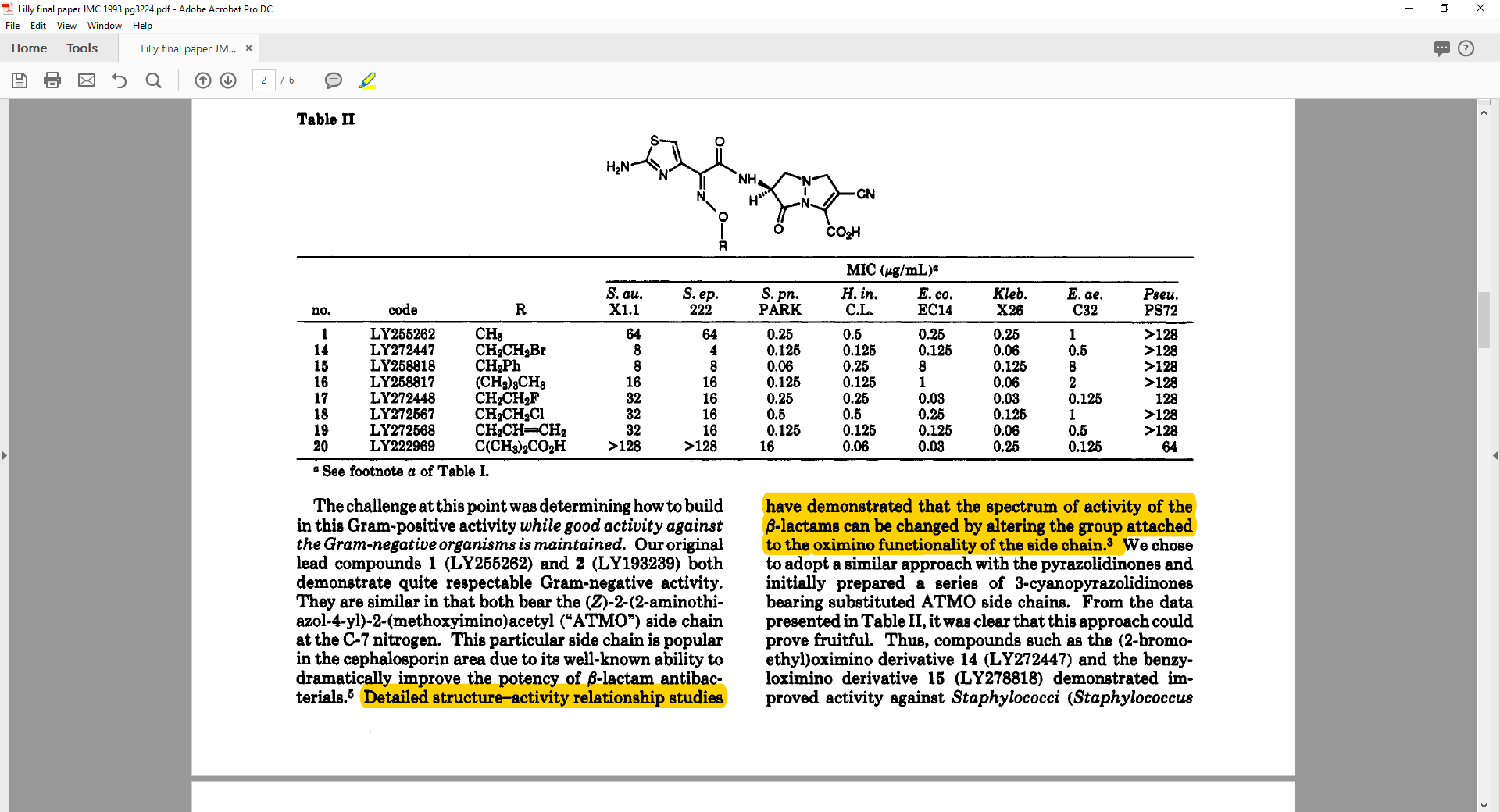 12
[Speaker Notes: Please provide a few publications to provide context for and support your application. Specifically, you can submit up to two review articles that describe therapeutic area, target of your research, or connection between them, and up to two research articles that describe advances relevant to the science of your project. The publications need not be work from your laboratory. You can highlight sections to draw reviewers’ attention. Please send the articles as pdfs to pitch@yale.edu in addition to the application PowerPoint file.]